SMT. VIMLADEVI AYURVEDIC MEDICAL COLLEGE AND HOSPITAL .
WANDHARI , CHANDRAPUR .
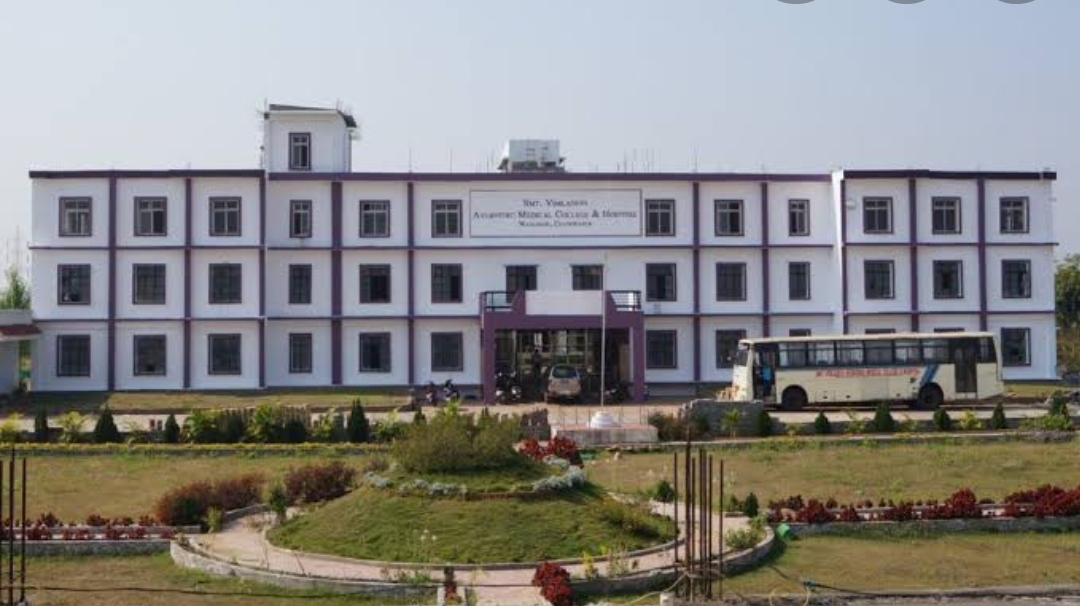 AMALAKI
Gana : 
Vayasthapana .
Rasayana .

Family : 
Eranda Kula . ( Ephorbiaceae )

Latin Name :
Emblica officinalis  .
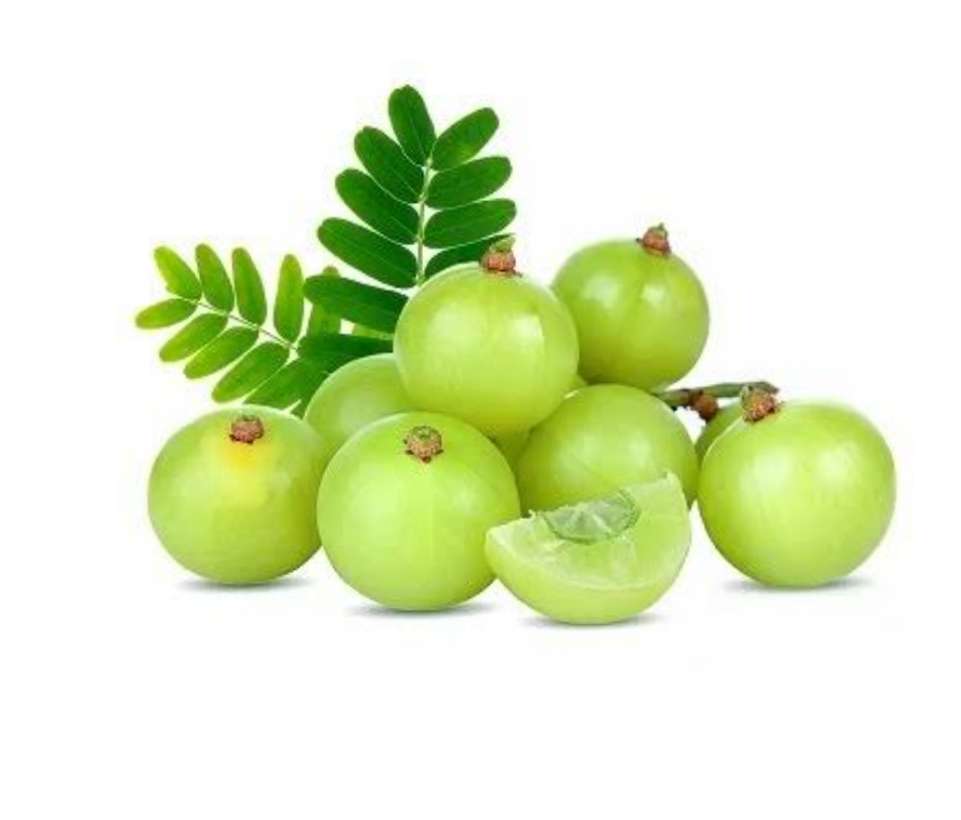 Synonyms :
Dhatree
Shriphala
Amrita
Shiva , etc .

Regional Names : 
Marathi – Avala
Hindi – Amla
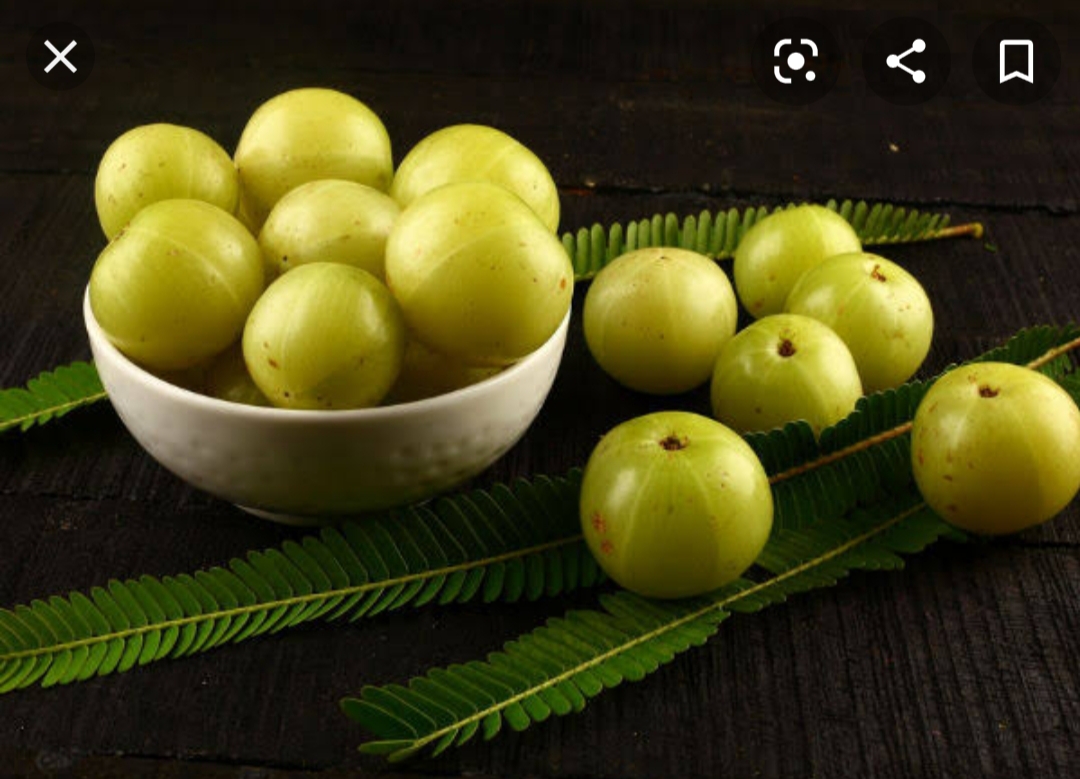 Morphology : 
A medium sized tree about 8 to 10 metres tall .
Stembark is greenish black , 
thin leaf  , oblong , resembling that of chincha , but smaller and thinner .
Flower – longer flower stalk .
Fruit – rounded , 1 to 2.5 cm , diameter , fleshy , greenish yellow when raw and reddish yellow when ripe . There are six vertical lines on the fruit .
Seeds – with six edges , hard .
Big berrys are even 50 to 60 gm in weight .
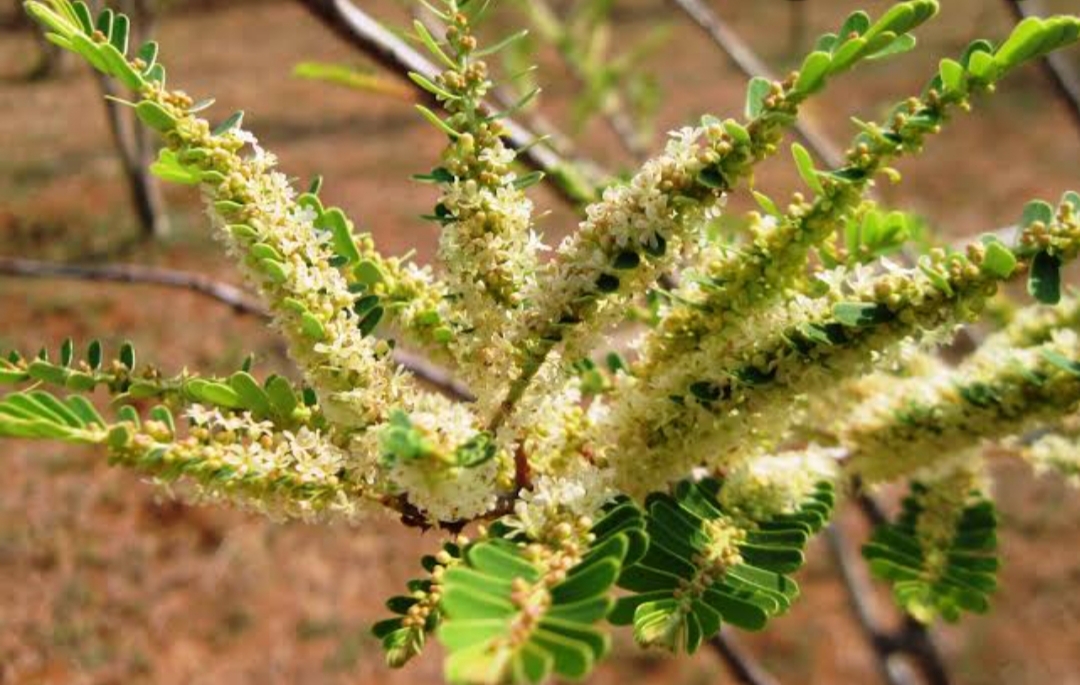 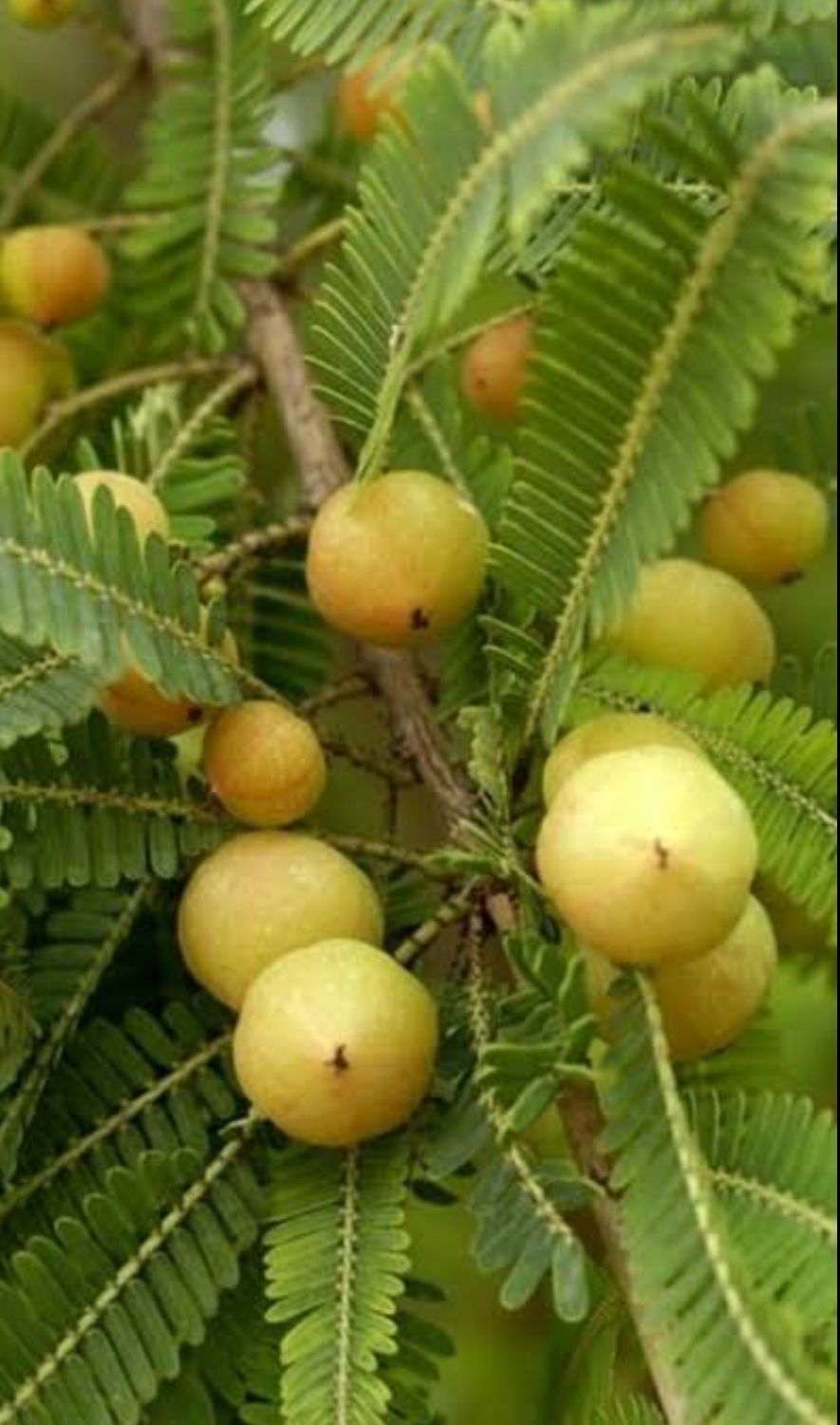 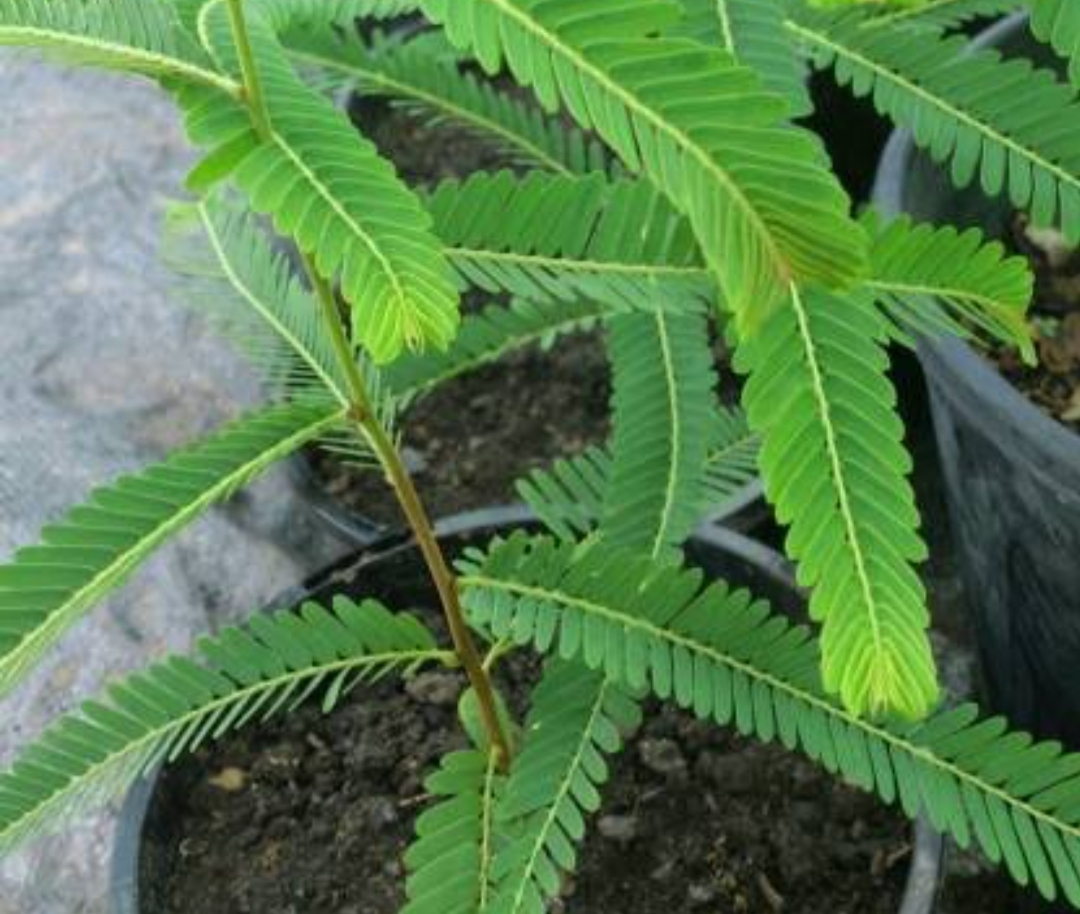 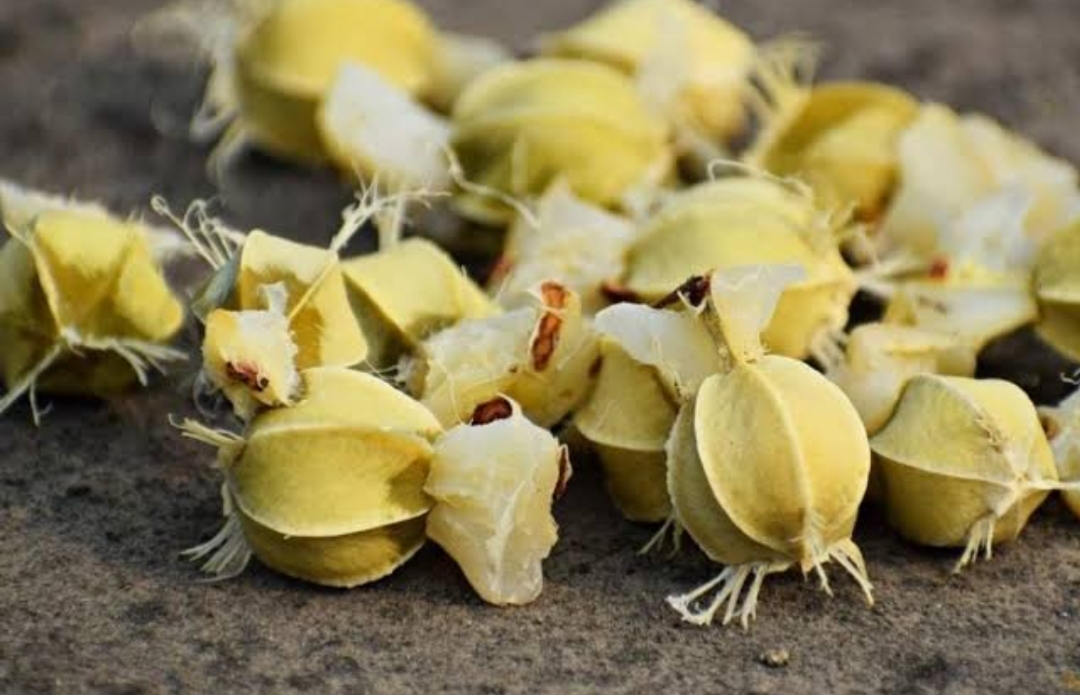 Habitat  : 
All over India upto 1500 meters of height .
Upayuktanga : 
Fruit .
Attributes : 
Rasa – Five except  lavana . Amla is main 
Vipaka – madhura 
Veerya – sheeta 
Gunas – Laghu , rooksha .
Action and Uses :
Doshaghnata – 
Vataghna being amla .
Pittaghna being madhura and sheeta .
Kaphaghna being rooksha and kashaya .

Local – 
A paste of its svarasa is applied in daha 
Hair shuould be washed with its svarasa in khalitya and palitya .
Its siddha taila acts as keshya .
Internal : 
Anna and Pureeshavaha – 
Used in – aruchi
                 agnimandya 
                 and diseases of yakrit 
                 It eliminates shirashoola as well .
Rasa – Raktavaha : 
Jvara – it is useful in pittanubandhi jvara being sheeta.
It pacifies all the three doshas residing with rasa and increases strength of dhatus .

Medovaha : 
Prameha – it digests kleda and excretes it through basti .

Majavaha :
It is medhya and balya to vatavahinis and increases strength of jyanendriyas .
Shukravaha : 
It is shukravardhana due to its madhura rasa vipaka and its prabhava.

Rasayana :
It purifies dhatus and alleviates doshas in them.
It removes obstruction in channels hence respective elements from ahararasa are transported satisfactorily to dhatus through rasa .
Thus amalaki acts as rasayana and vayasthapana.
Dose : 
 Svarasa – 10 to 20 ml.
 Choorna – 1 to 2 gm .

Kalpa : 
Chyavanprashavaleha
Dhatreyavaleha
Amalakyadi choorna , etc .
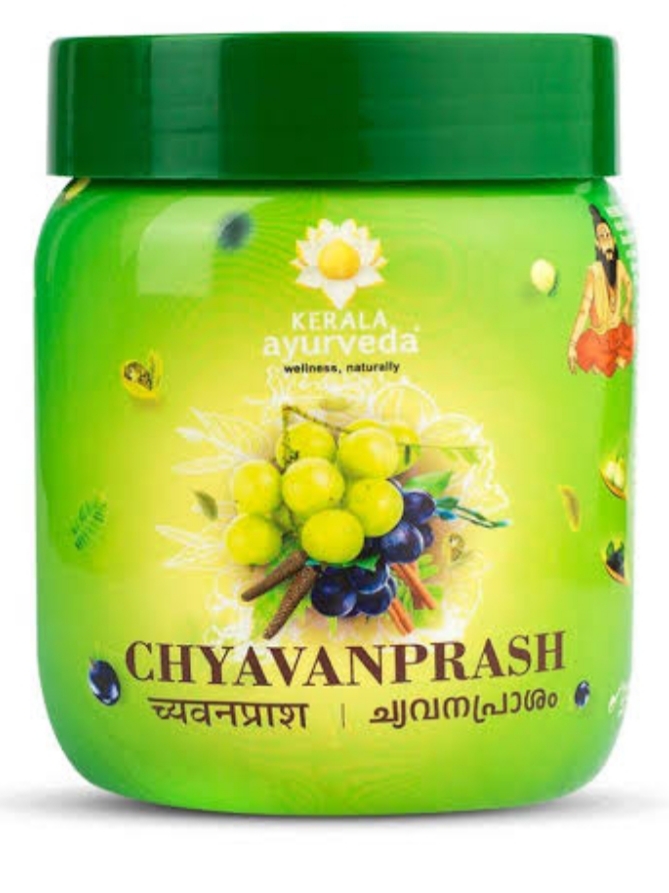 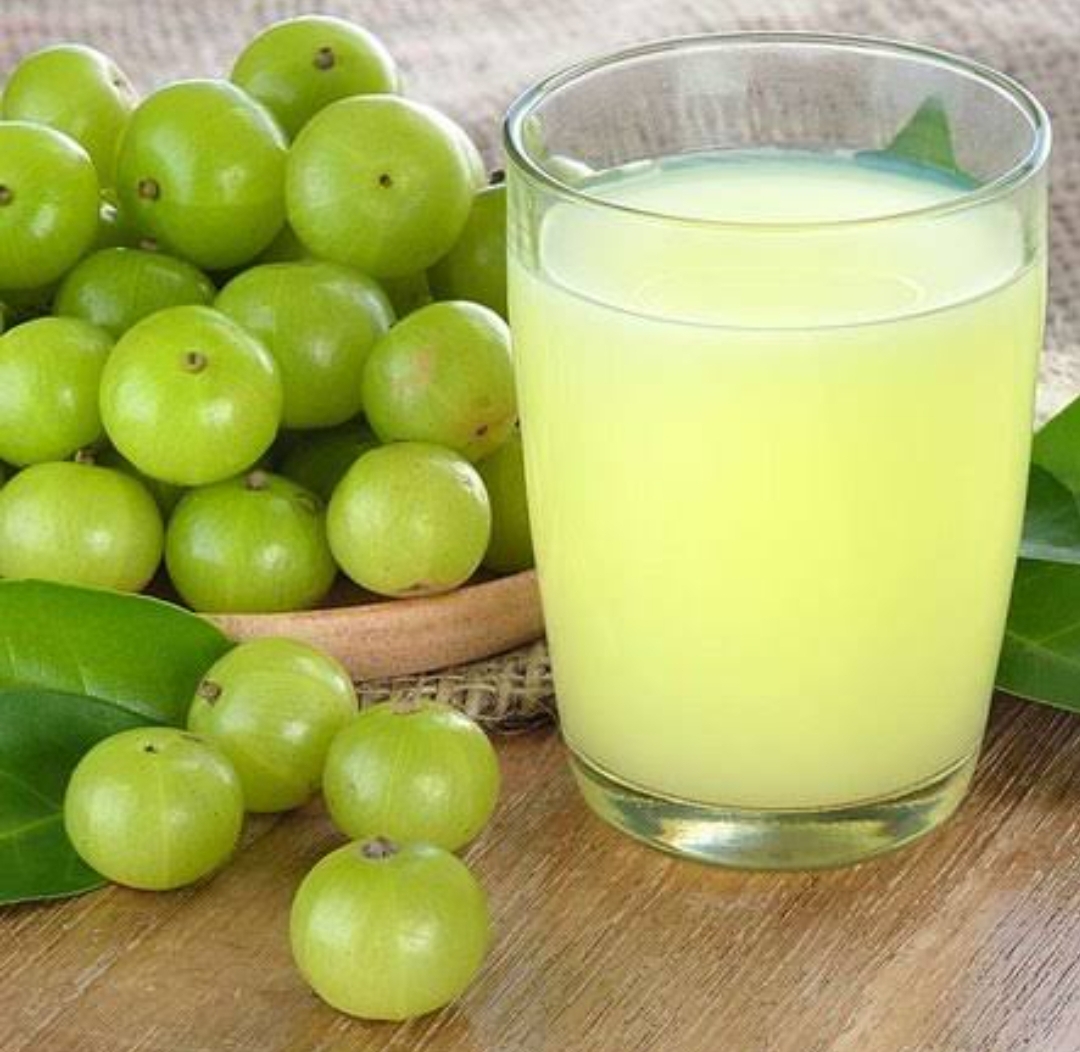 Amayika prayoga : 
Fresh amalaki juice is indicated alongwith jeeraka powder and sugarcandy in amlapitta.
Amalaki juice and ghee should be given together for shukravriddhi .

Chemical composition : 
Gallic acid 
Tannic acid 
Sugar , albumin ,calcium 
Plenty of vitamin C , which is heat resistant .